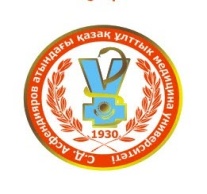 Казахский Национальный Медицинский Университет им. С.Д. Асфендиярова
МОДУЛЬ ПРОПЕДЕВТИКИ СТОМАТОЛОГИИ ДЕТСКОГО ВОЗРАСТА И ОРТОДОНТИИ 


Элективный курс по дисциплине: 
«Возрастные особенности развития челюстно-лицевой области у детей»
По специальности 051302 – «стоматология» 



                                                                                                                                                    
Объем учебных часов – 90часа
Практические занятия – 30 часов
Самостоятельная работа студентов (СРС) – 30 часов
Самостоятельная работа студента с преподавателем (СРСП)-30 часов




Алматы 2015-2016 уч.г.
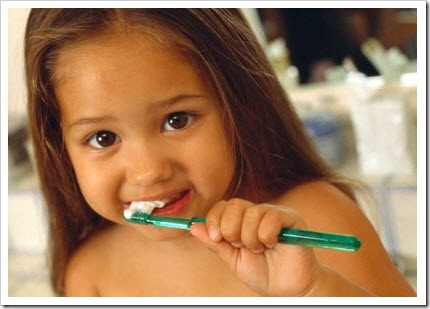 Цель занятия:
Задачи обучения:
Сформировать у студентов знания по анатомо-физиологическим особенностям строения лица, челюстных костей, зубов, мягких тканей лица и шеи, сосудов и нервов в растущем организме. 
Дать представление об основах закладки внутриутробного развития челюстно – лицевой области  в период эмбрионального генеза. Факторы риска наследственного и приобретенного характера, как благоприятно  влияющие  на внутриутробное развитие  плода, так и нарушающие его. 
Дать понятие о периоде новорожденности (неонтальный период), т.е. представление о переходе новорожденного к самостоятельному, внематочному существованию, понятие о морфо-функциональных изменениях челюстно-лицевой области характерных для данного периода. 
Дать знания по периодам развития челюстно-лицевой области у детей;  анатомо-физиологические, морфо-функциональные  характеристики развития у детей для каждого периода: грудной периода, дошкольный и школьный периоды.
Основные вопросы темы:
Возрастные особенности лица и зубов челюстно-лицевой области у детей.
Периоды детского возраста. 
Особенности строения челюстно-лицевой области у детей, прорезывание зубов.
Взаимосвязь стоматологических и соматических заболеваний.
Ребенок, врач, родители.
Постреквизиты:
Стоматология детского возраста.
Ортодонтия детей, подростков, взрослых
Ортопедическая стоматология
Хирургическая стоматология
Терапевтическая стоматология
Пререквизиты дисциплины:Нормальная анатомия, нормальная физиология, гистология,
Краткое содержание дисциплины:
В структуре заболеваемости ново­рожденных многие патологические процессы ЧЛО имеют дисэмбриоге-нетическое происхождение: это по­роки развития лица и шеи, некото­рые виды новообразований мягких тканей, челюстных костей, полости рта, пороки развития зубов.
Правильное понимание этиоло­гии и патогенеза врожденных поро­ков ЧЛО, возможность своевремен­ной диагностики и лечения их тре­буют знания основных этапов нор­мального эмбрионального развития головного конца эмбриона.
Причины формирования эмбриопатий разнообразны и их принято делить на две группы. К первой группе относятся наследственные факторы, когда у родителей мутантные гены вызывают микроаномаль­ные признаки (стигмы эмбриогене­за), а у их детей возможны типич­ные формы пороков развития, что зависит от уровня мутации. Такие аномалии называют генными, или хромосомными. Они могут быть установлены при медико-генетиче­ском консультировании (МГК) и специальных исследованиях.
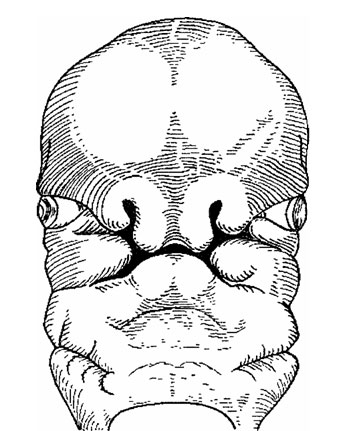 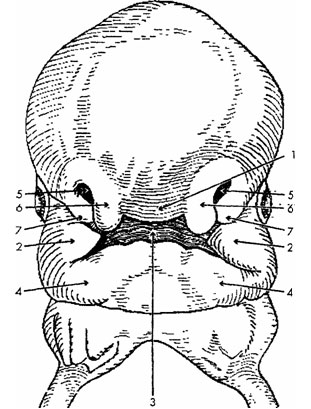 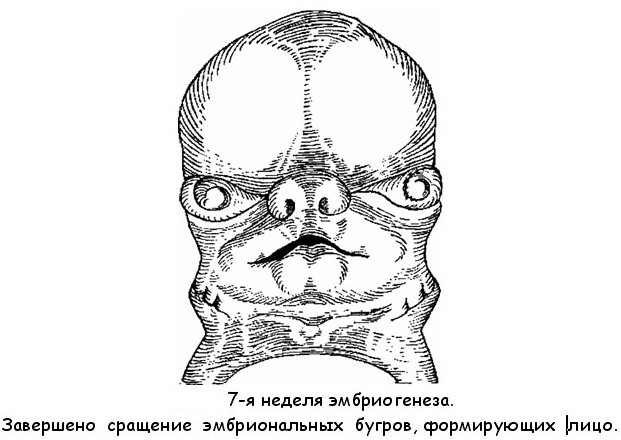 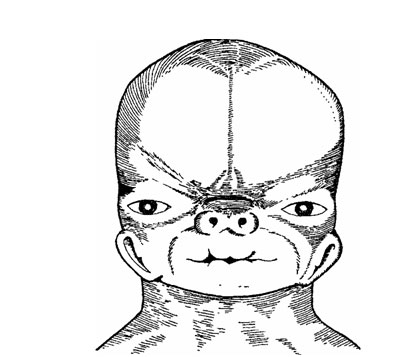 Лицо эмбриона на 12-й неделе развития
Выяв­ление микроаномалий у обследуе­мого — важный этап МГК для уста­новления степени риска возникно­вения врожденных аномалий у по­томства. Вторая группа — мульти-факториальная (по влиянию экзо­генных и эндогенных токсикантов на организм матери и эмбриона) более многочисленна и разнообраз­на. Действие токсикантов проявля­ется степенью, длительностью, инвазивностью и сочетанием этих факторов. Реализация факторов воздействия обусловлена генетиче­ской предрасположенностью, био­логической восприимчивостью ор­ганизма матери и эмбриона. В эту группу также входят пороки разви­тия, вызванные только тератоген­ными причинами.
Врожденные пороки, обуслов­ленные наследственными и мульти-факториальными причинами, име­ют одинаковое внешнее проявле­ние.
Следовательно, знание нормаль­но протекающего эмбриогенеза, времени формирования отдельных анатомических образований голо­вы, лица, шеи, полости рта, зубов при появлении аномалий развития позволяют установить время и дли­тельность воздействия факторов, послуживших причиной врожден­ного порока ЧЛО.
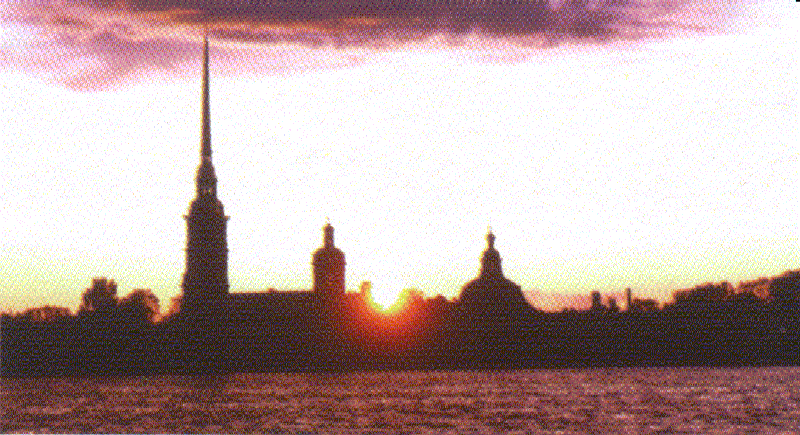 Благодарю за внимание!